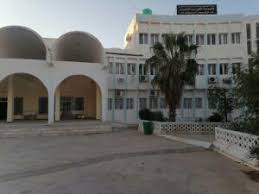 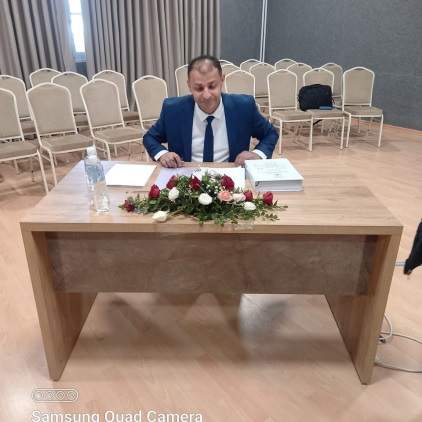 الجمهورية الجزائرية الديمقراطية الشعبيةوزارة التعليم العالي والبحث العلمي   جامعة التكوين المتواصلفرع الوادي
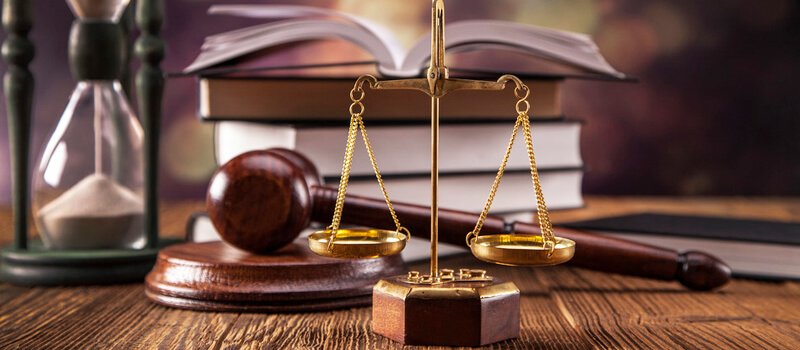 مقياس:
المنهجية القانونية
Méthodologie juridique
  (محاضرة )
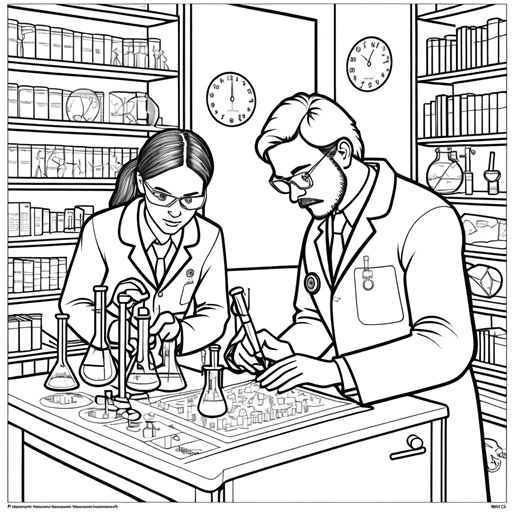 سنة اولى حقوق السنة الجامعية: 2024-2025
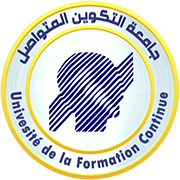 26/11/2024 د.فؤاد العربي قدوري
جامعة التكوين المتواصل الوادي.ليسانس حقوق س1
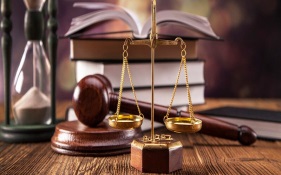 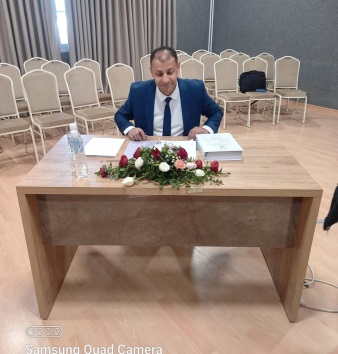 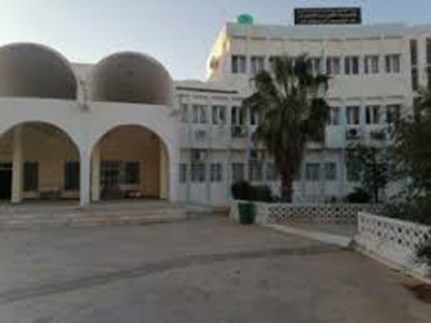 د. فؤاد العربي قدوريDr.FOUAD LARBI GUEDDOURI.
gueddouri.fouad@yahoo.com.


gueddouri39037@gmail.com

Facebook   FOUAD LARBI GUEDDOURI


X:  FOUAD LARBI GUEDDOURI


Tel:213780368408
أستاذ مؤقت، جامعة الشهيد حمه لخضر الوادي.                                       منذ2016 الى يومنا هذا
-دكتور في القانون الخاص .
متزوج واب لخمسة أطفال.
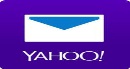 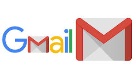 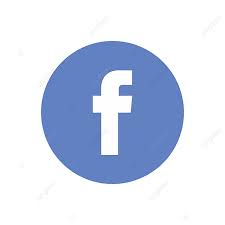 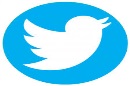 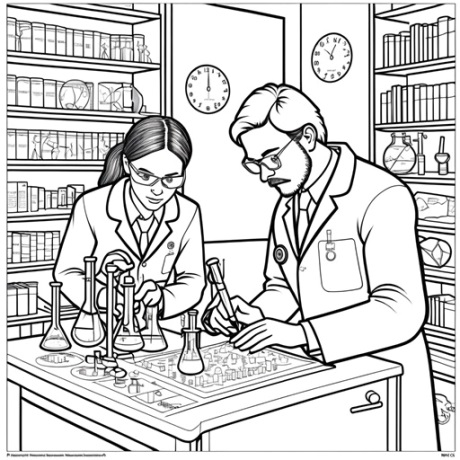 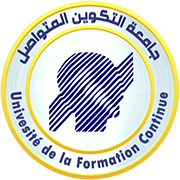 2024/11/26    د.فؤاد العربي قدوري
جامعة التكوين المتواصل الوادي.ليسانس حقوق س1
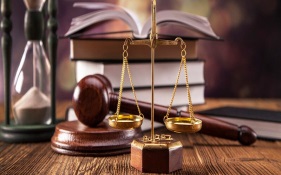 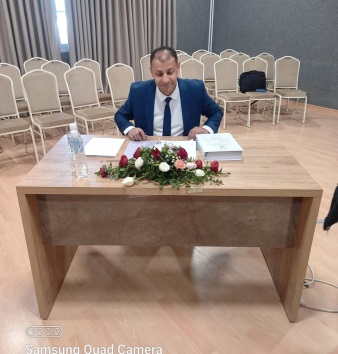 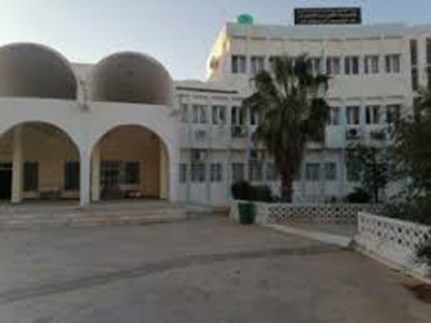 المراجع:
الأستاذ الدكتور: لحسين بن شيخ اث ملويا، حوليات القانون 
اعمال تطبيقية في القانون ,
لطلبة:
ل,م,د-ماستر-ليسانس-ماجستير
دكتوراه-المدرسة الوطنية للادارة
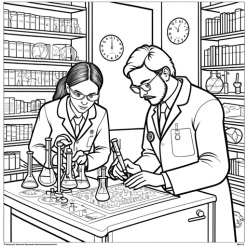 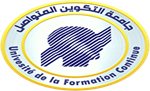 د,فؤاد العربي قدوري      2024/11/26
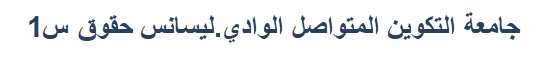 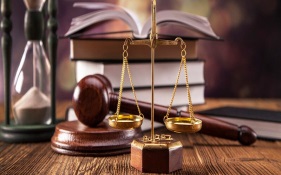 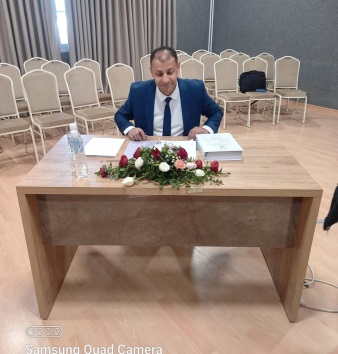 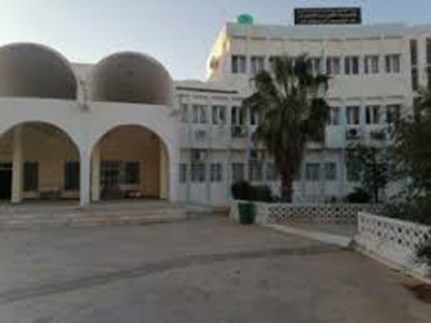 الأهداف التعليمية العامة :
- اختيار موضوع البحث وصياغة عنوانه وكتابة مقدمته بعناصرها.
- التعرف على المناهج المختلفة والقدرة على اختيار المناهج المناسبة لموضوع الدراسة وكدا التعليق على القرارات والأحكام القضائية والنصوص الفقهية والتشريعية.
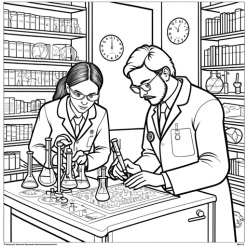 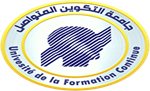 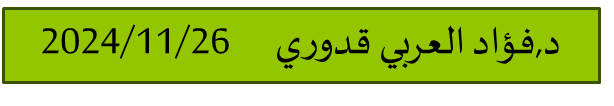 د,فؤاد العربي قدوري      2024/11/26
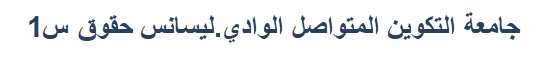 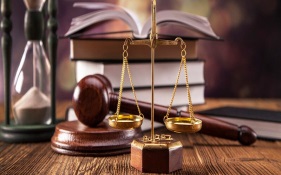 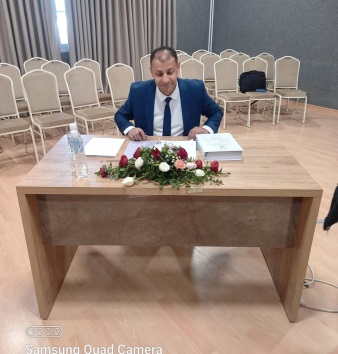 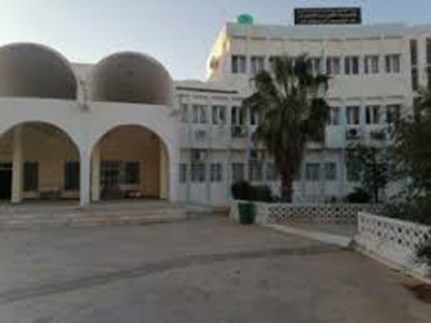 منهجية البحث القانوني
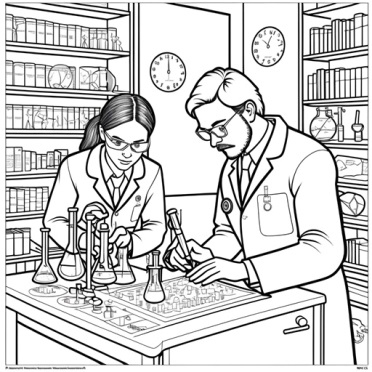 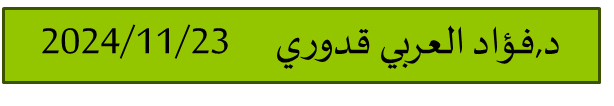 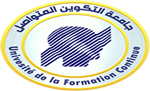 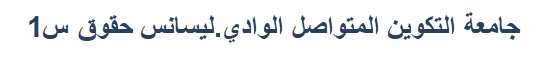 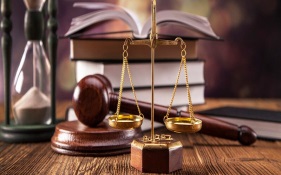 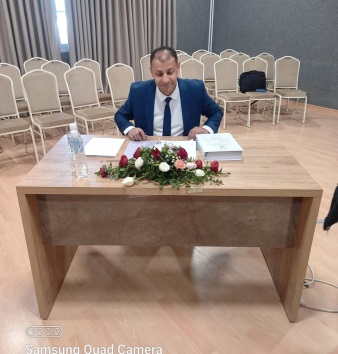 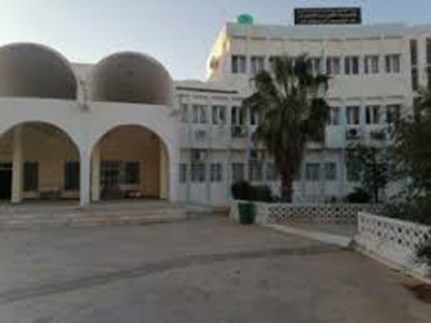 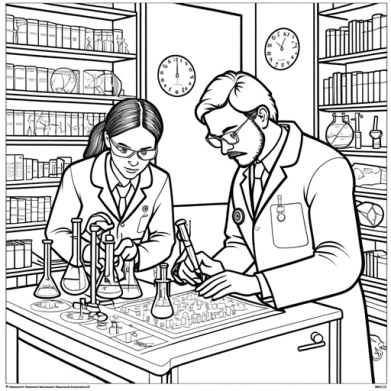 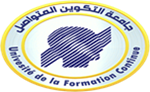 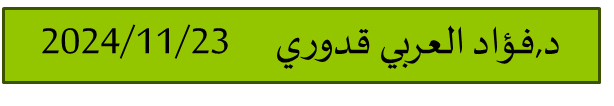 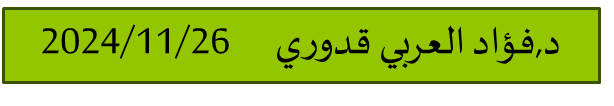 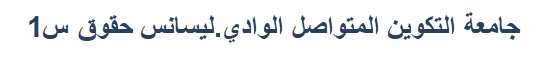 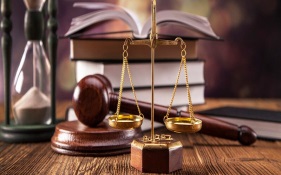 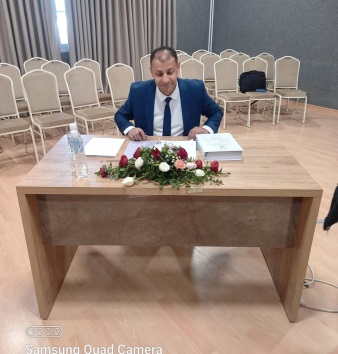 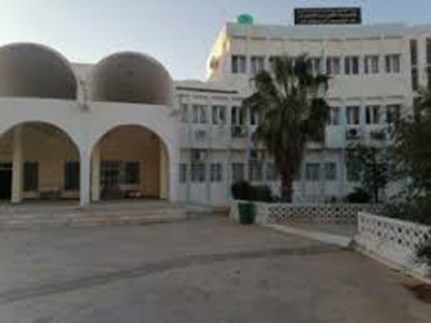 التعليق
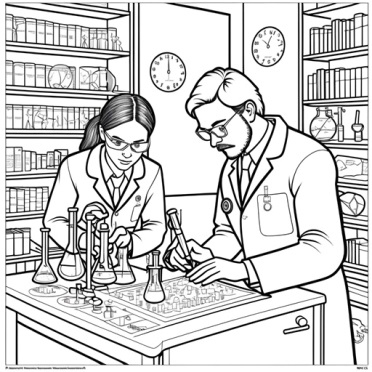 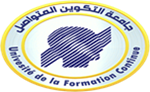 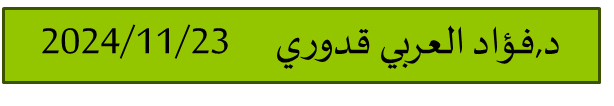 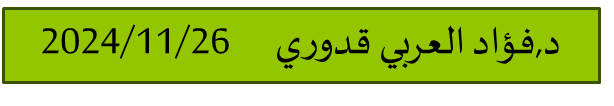 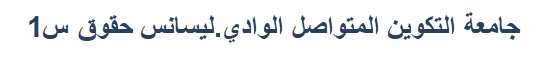 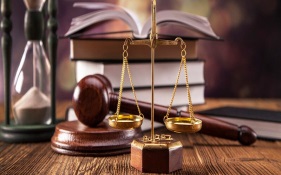 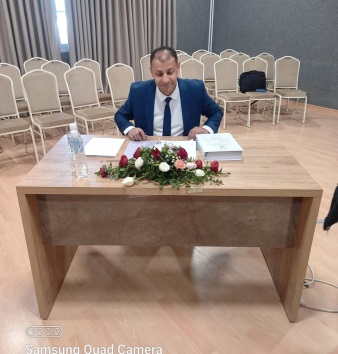 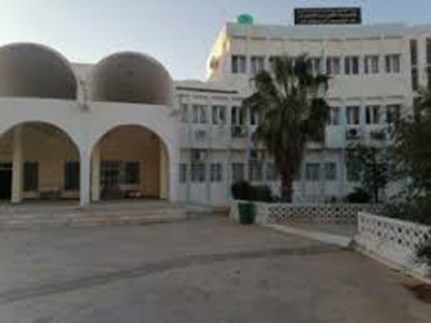 طرق التعليق
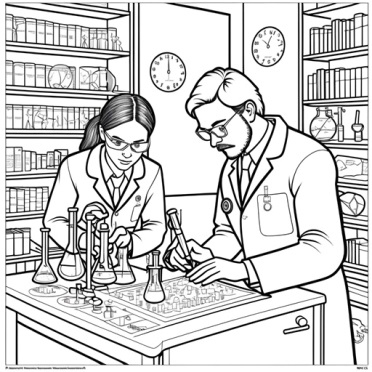 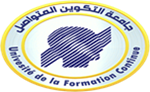 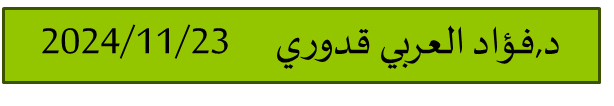 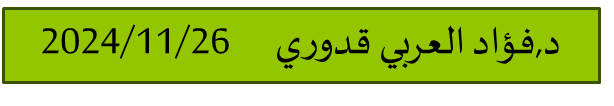 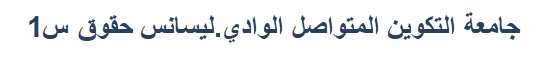 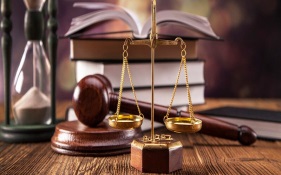 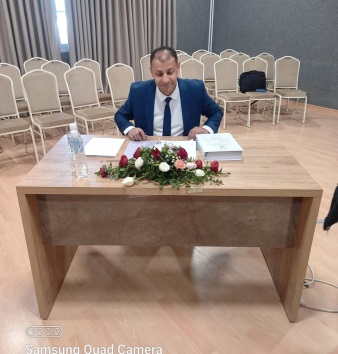 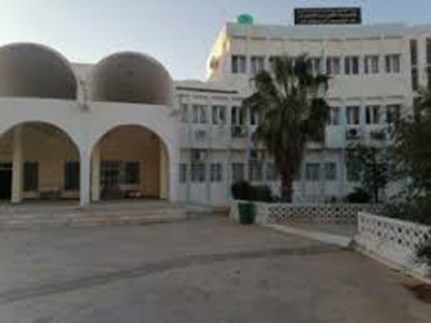 التعليق على نص المادة33 من قانون الاسرة الجزائري
المقدمة:
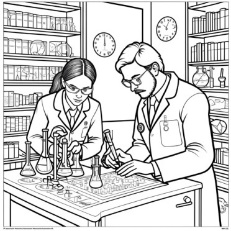 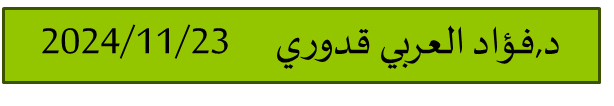 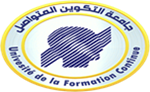 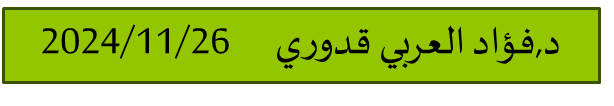 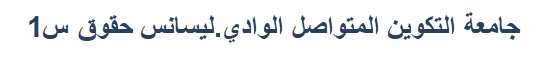 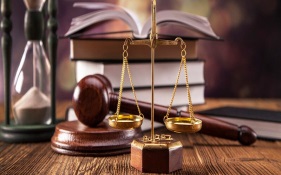 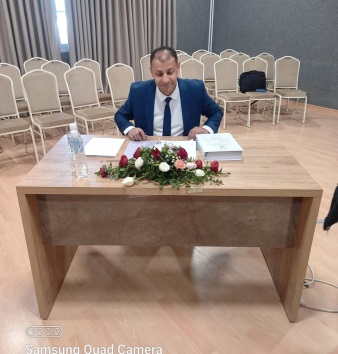 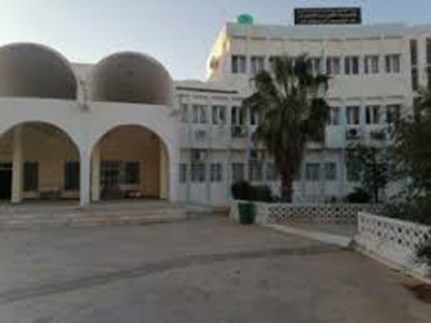 التعليق على نص المادة33 من قانون الاسرة الجزائري
المقدمة:
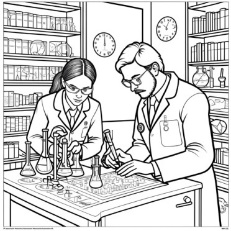 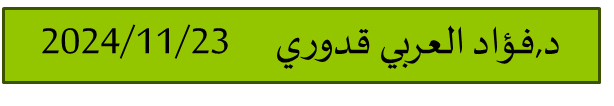 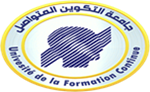 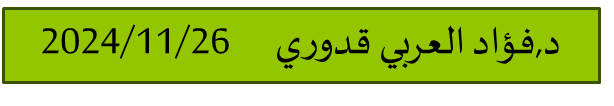 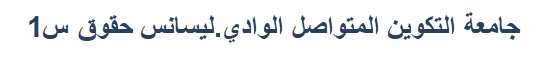 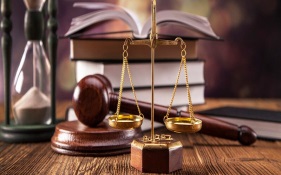 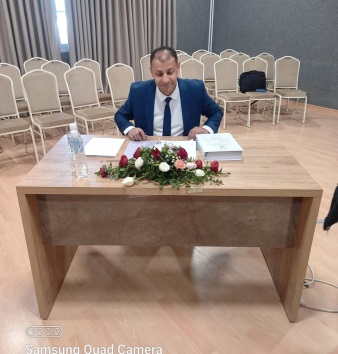 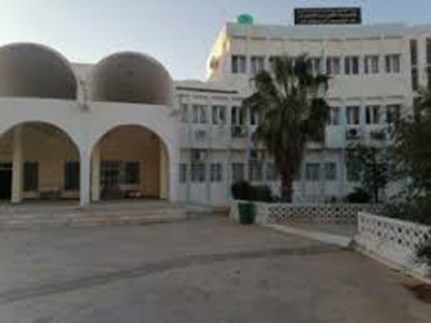 التعليق على نص المادة33 من قانون الاسرة الجزائري
المقدمة:
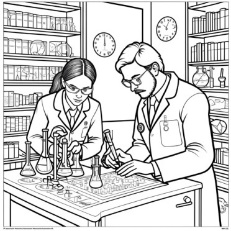 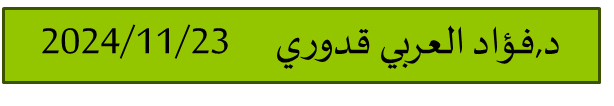 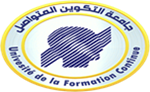 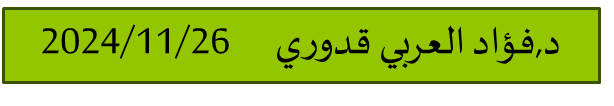 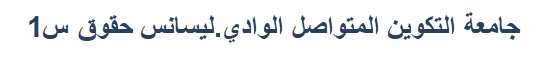 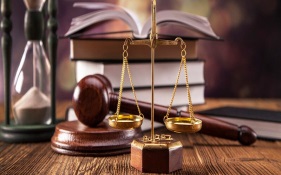 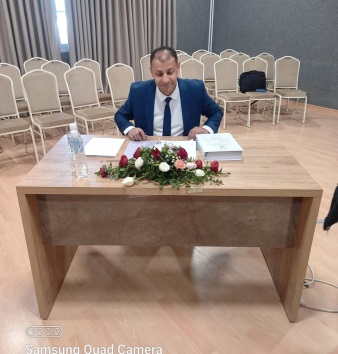 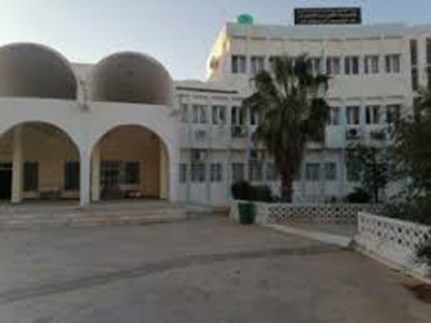 التعليق على نص المادة33 من قانون الاسرة الجزائري
التفصيل:
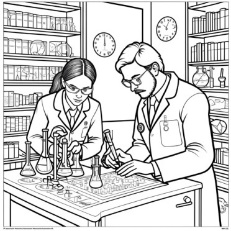 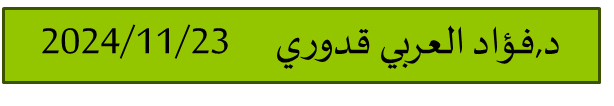 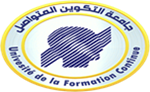 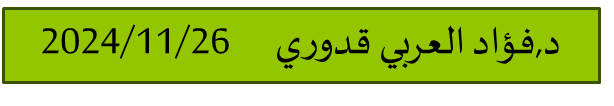 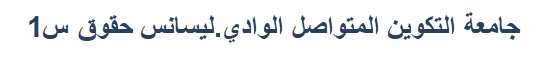 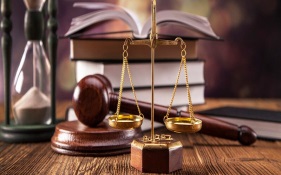 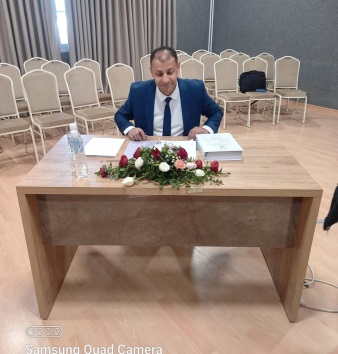 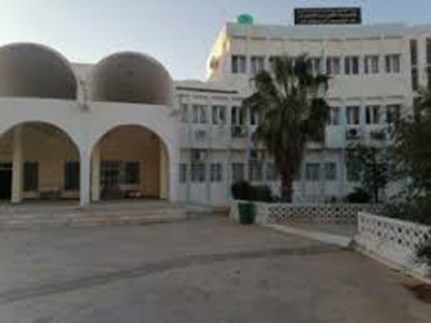 التعليق على نص المادة33 من قانون الاسرة الجزائري
التفصيل:
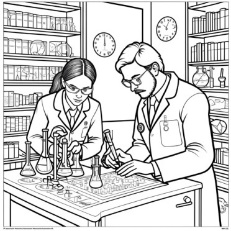 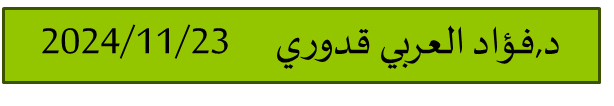 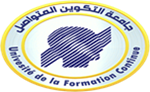 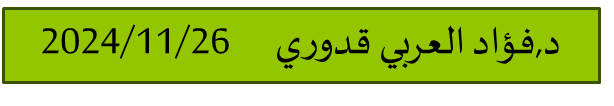 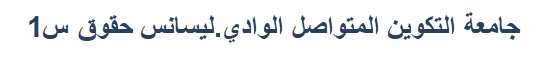 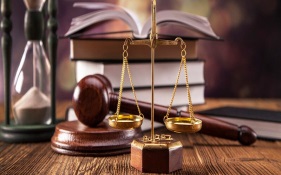 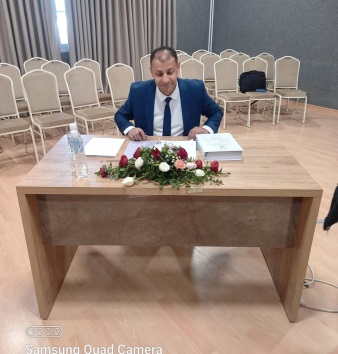 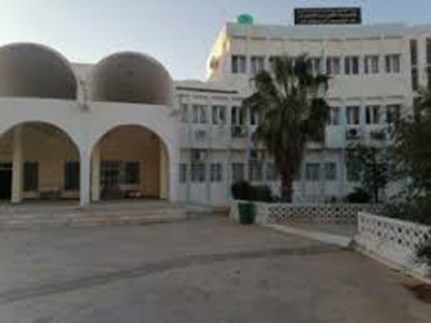 التعليق على نص المادة33 من قانون الاسرة الجزائري
التفصيل:
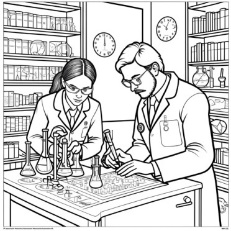 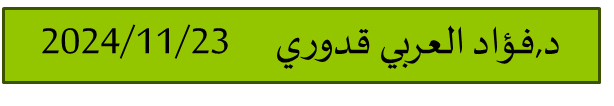 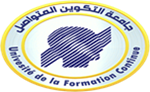 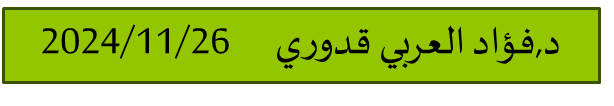 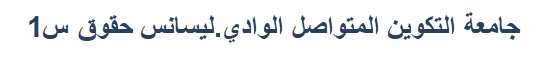 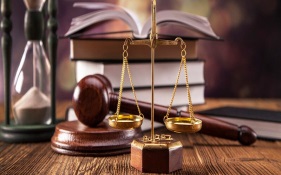 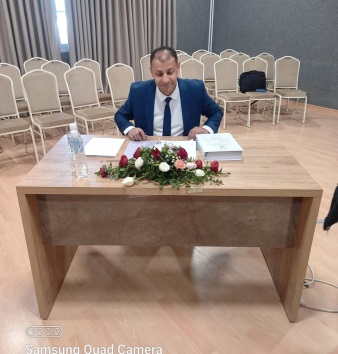 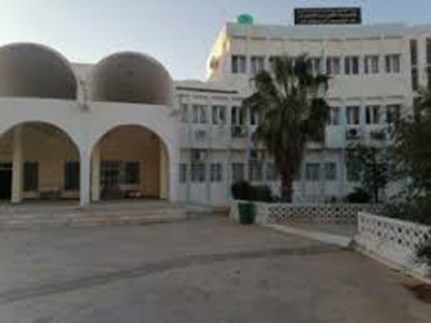 التعليق على نص المادة33 من قانون الاسرة الجزائري
التفصيل:
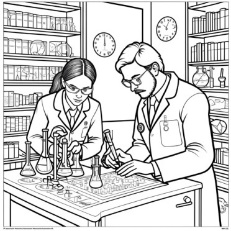 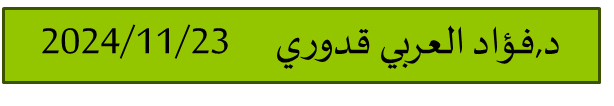 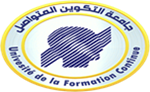 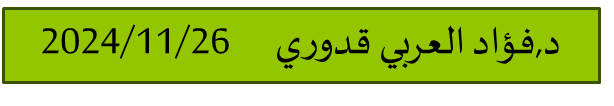 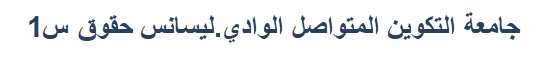 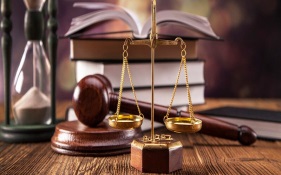 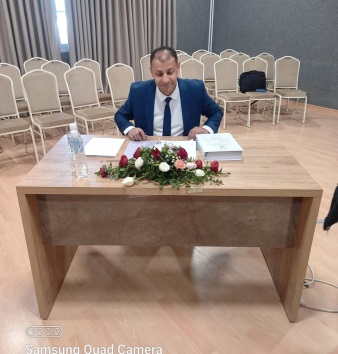 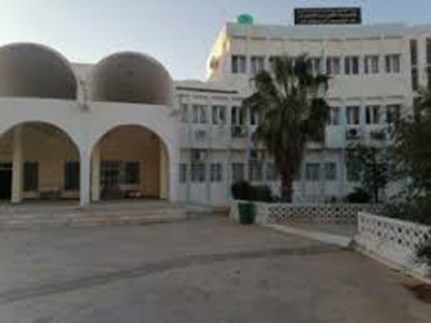 التعليق على نص المادة33 من قانون الاسرة الجزائري
التفصيل:
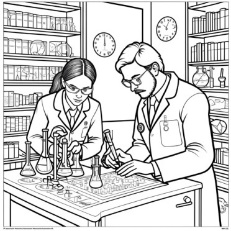 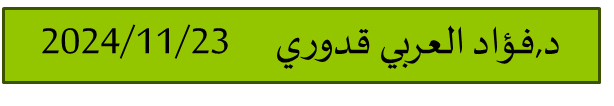 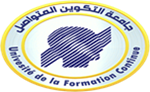 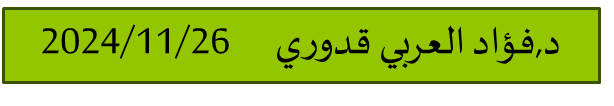 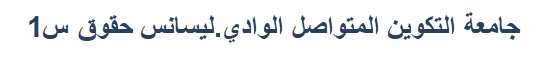 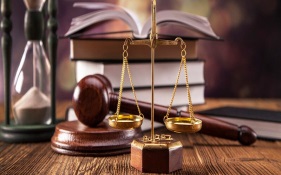 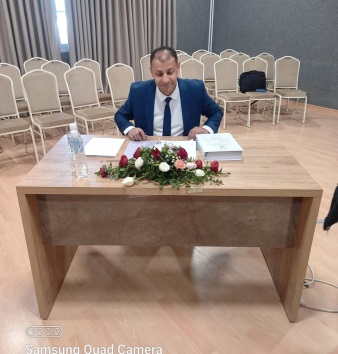 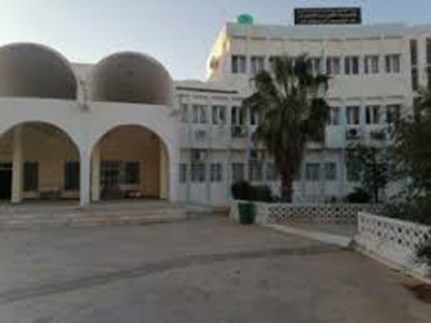 التعليق على نص المادة33 من قانون الاسرة الجزائري
التفصيل:
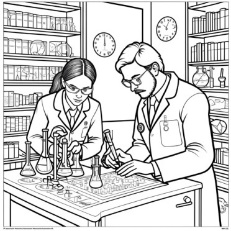 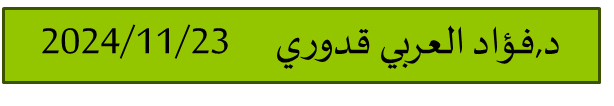 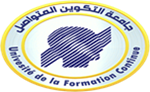 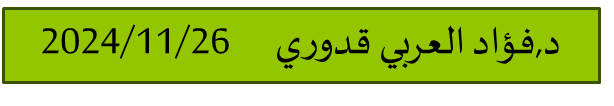 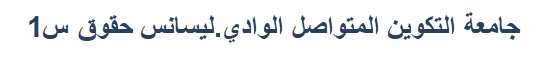 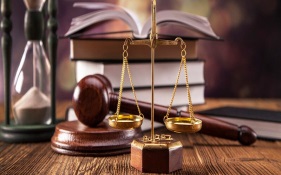 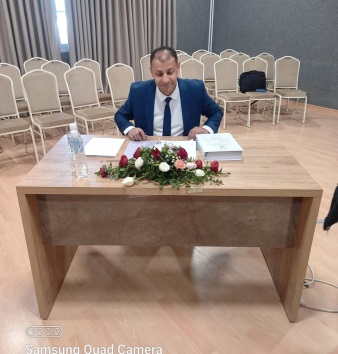 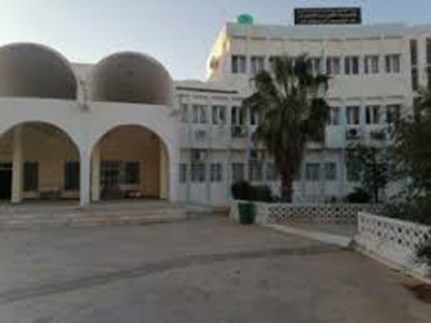 التعليق على نص المادة33 من قانون الاسرة الجزائري
التفصيل:
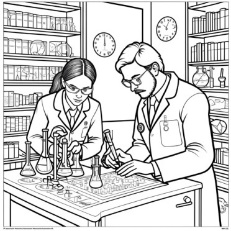 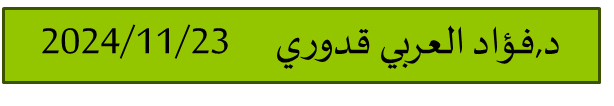 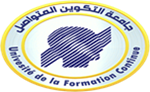 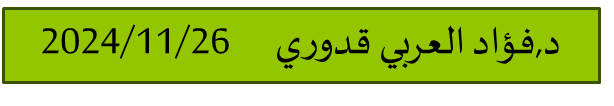 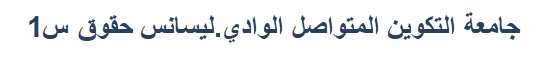 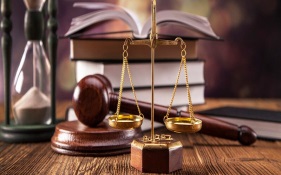 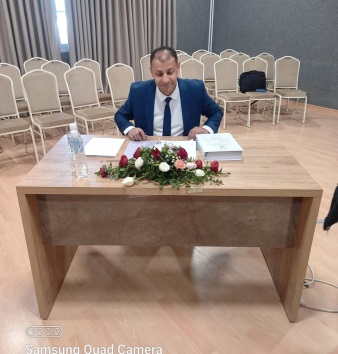 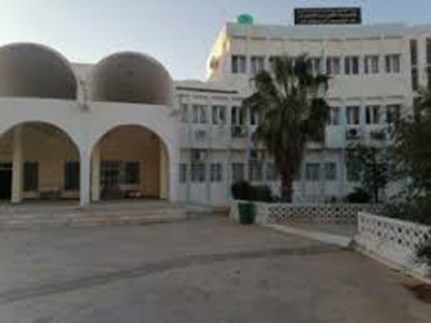 التعليق على نص المادة33 من قانون الاسرة الجزائري
التفصيل:
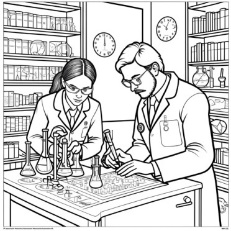 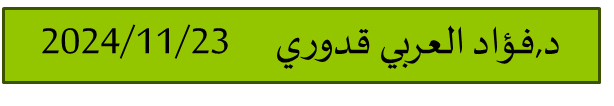 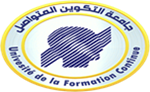 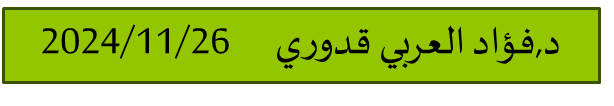 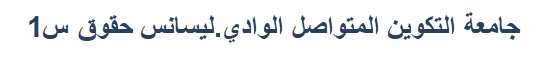 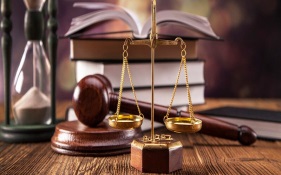 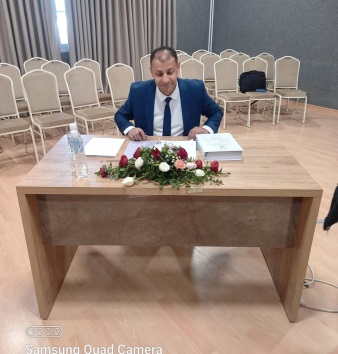 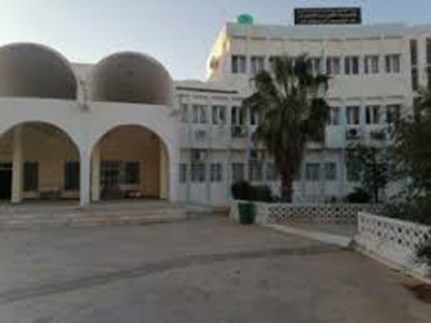 التعليق على نص المادة33 من قانون الاسرة الجزائري
التفصيل:
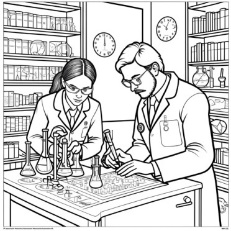 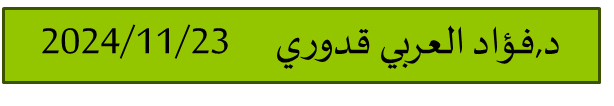 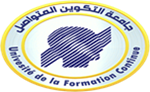 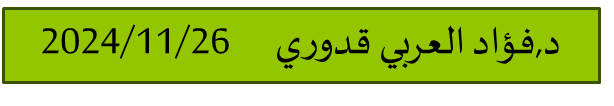 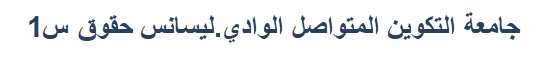 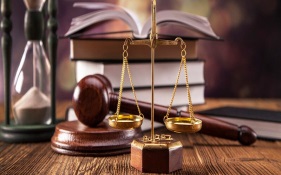 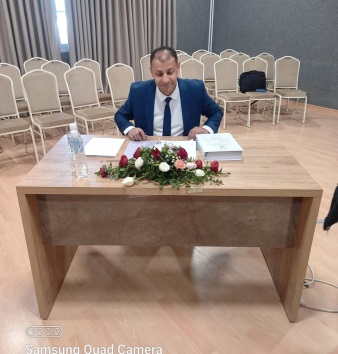 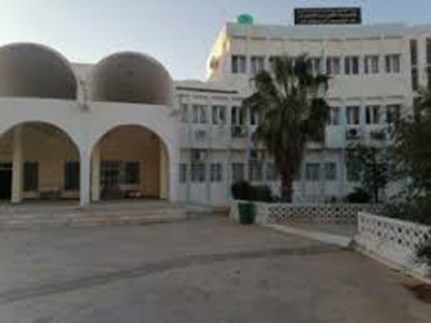 التعليق على نص المادة33 من قانون الاسرة الجزائري
التفصيل:
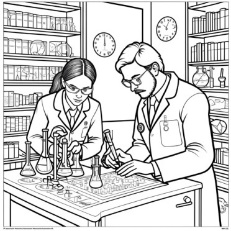 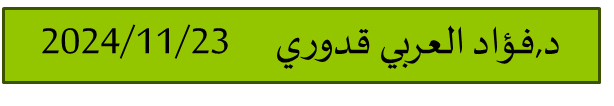 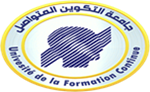 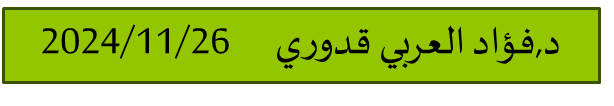 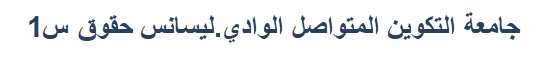 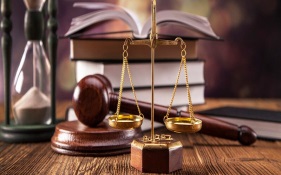 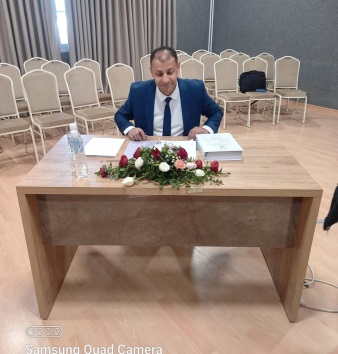 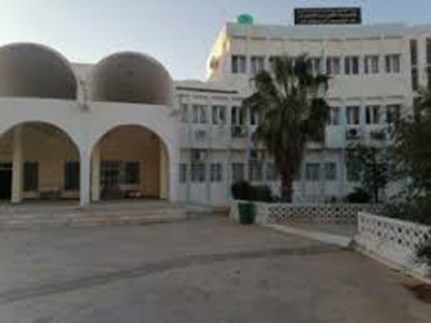 التعليق على نص المادة33 من قانون الاسرة الجزائري
التفصيل:
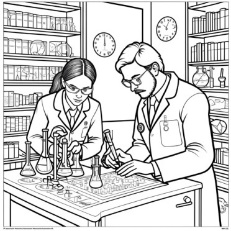 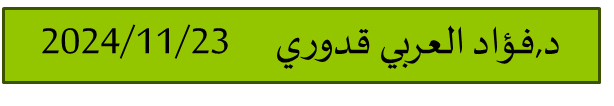 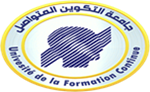 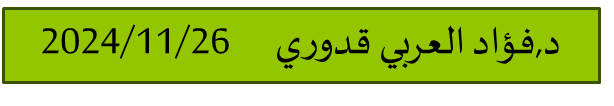 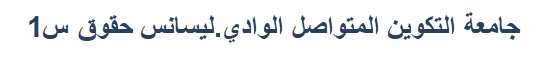 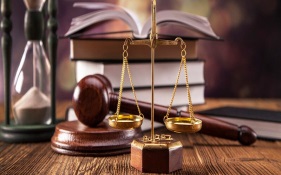 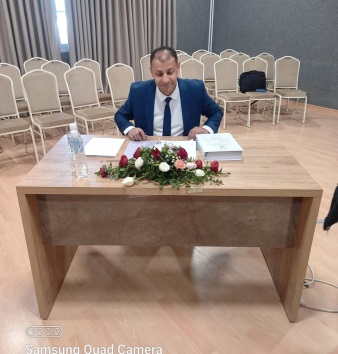 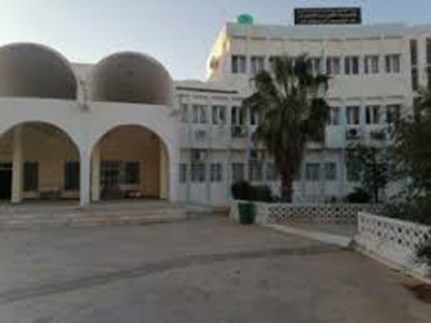 التعليق على نص المادة33 من قانون الاسرة الجزائري
التفصيل:
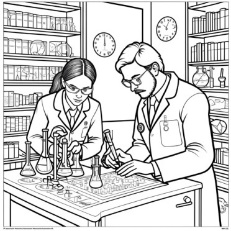 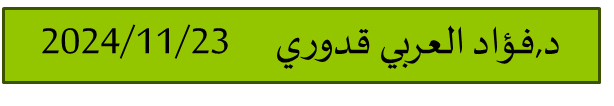 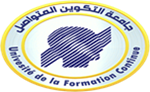 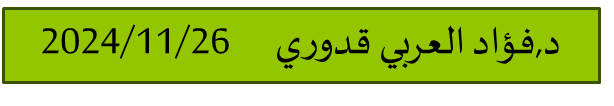 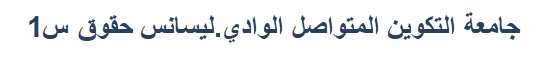 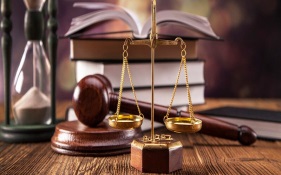 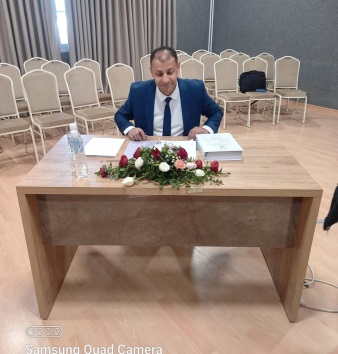 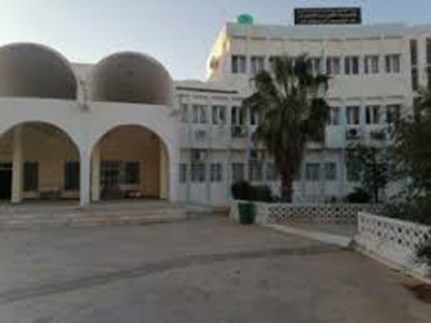 التعليق على نص المادة33 من قانون الاسرة الجزائري
الخاتمة
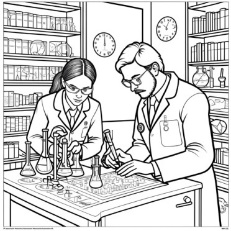 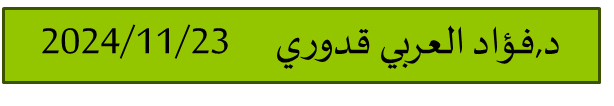 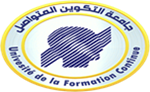 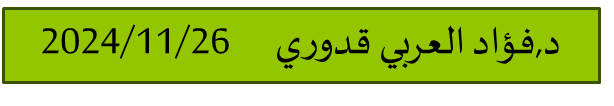 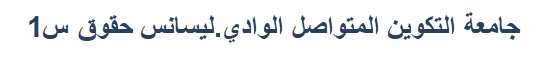 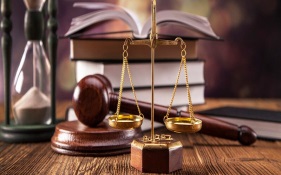 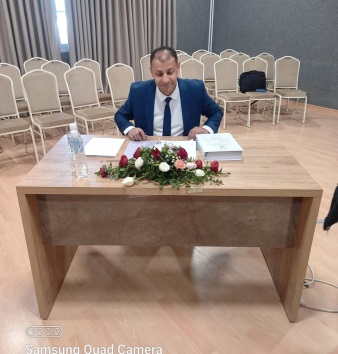 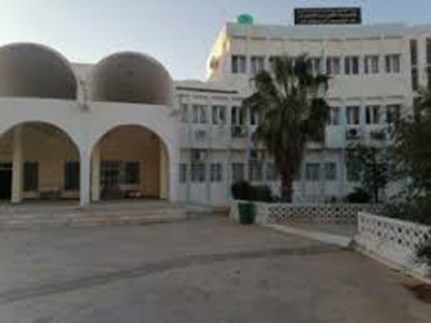 التعليق على نص المادة33 من قانون الاسرة الجزائري
الخاتمة
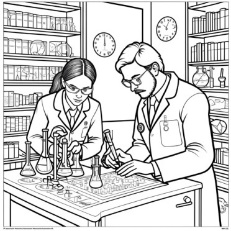 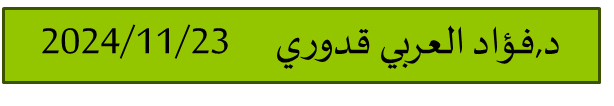 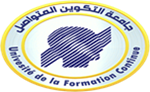 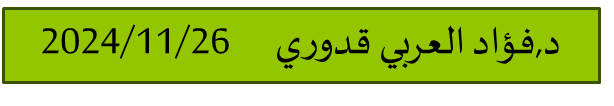 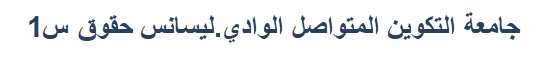 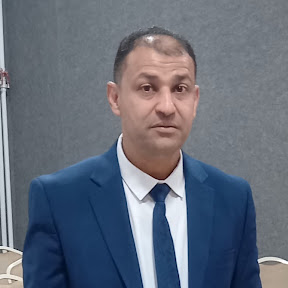 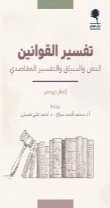 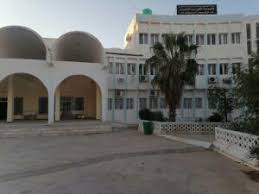 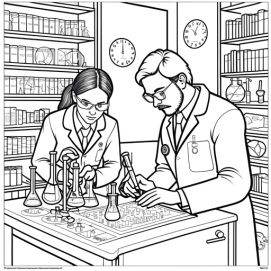 انتهى
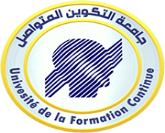 012-11-2024              د.فؤاد العربي قدوري
جامعة التكوين المتواصل الوادي.ليسانس حقوق س1